Fait par Lauric Brousseau
Pour Daniel Blais
2019-09-23
Phénomènes observables la nuit
phénoméne
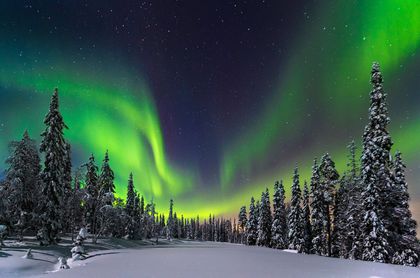 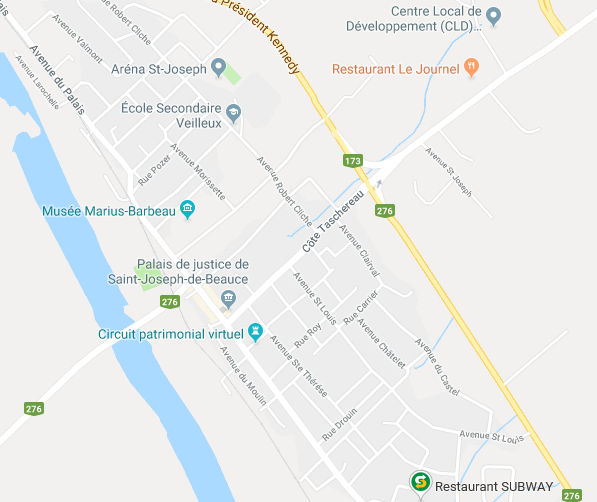 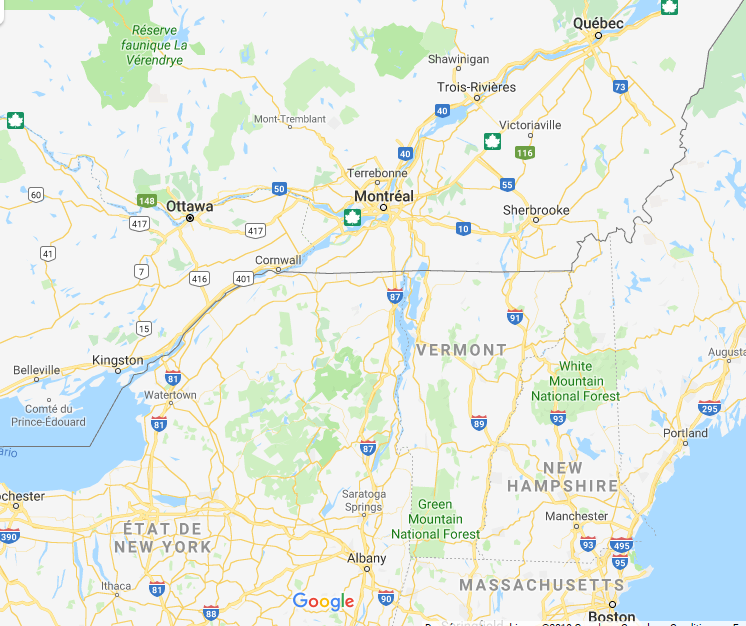